Education Equity
San Francisco Human Rights Commission
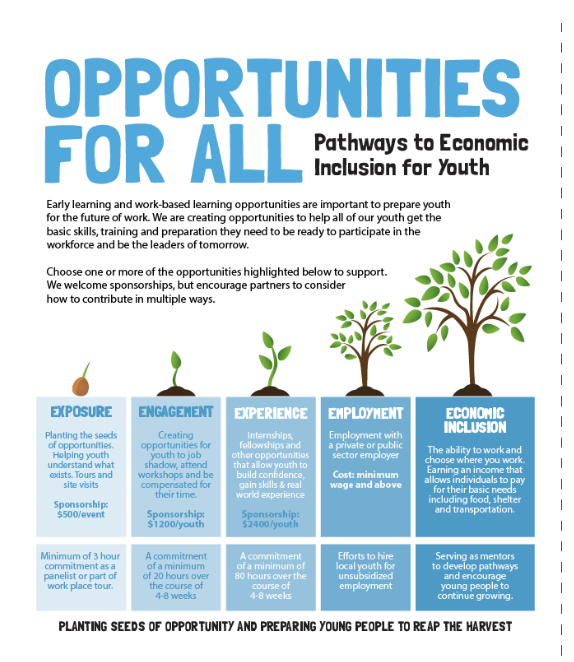 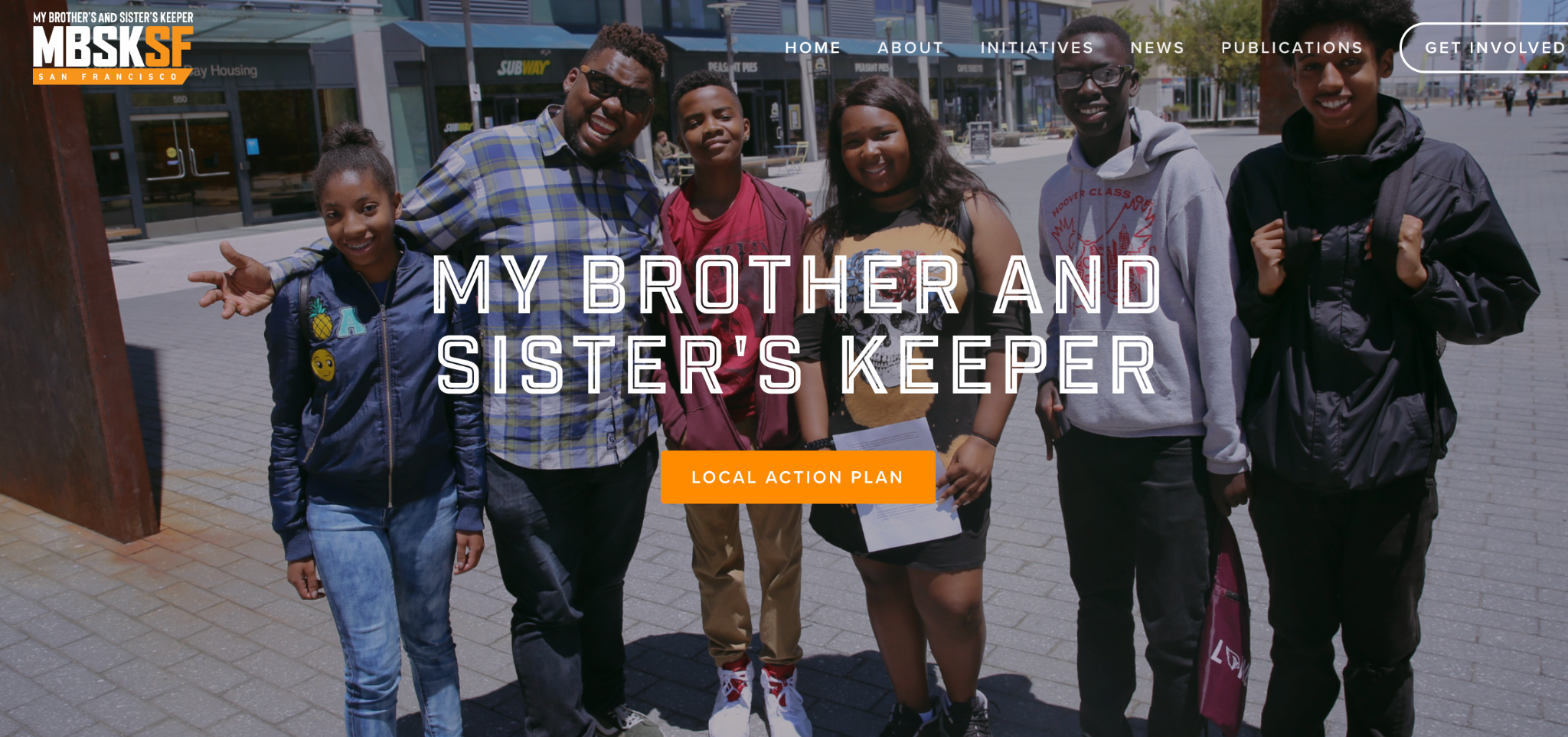 MBSK
School Groups
Opportunities for All
Paid internships, focused on skills and youth development. Helping youth build their social and economic capital
Supporting schools with affinity groups, social justice and overall community building and youth development
My Brother/Sister’s Keeper Initiative 

Part of the Obama foundation My Brothers Keeper Initiative
Educational Equity Strategies
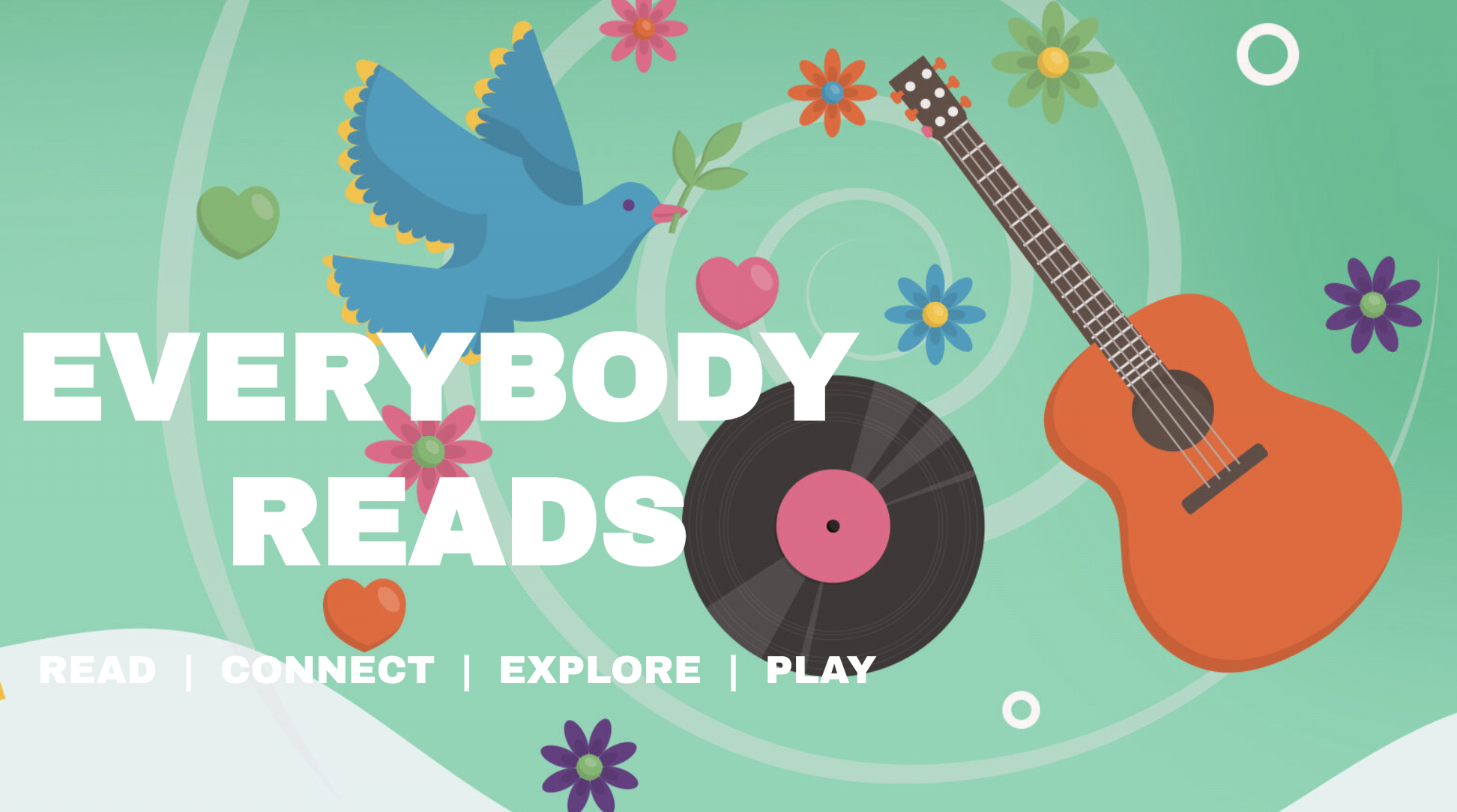 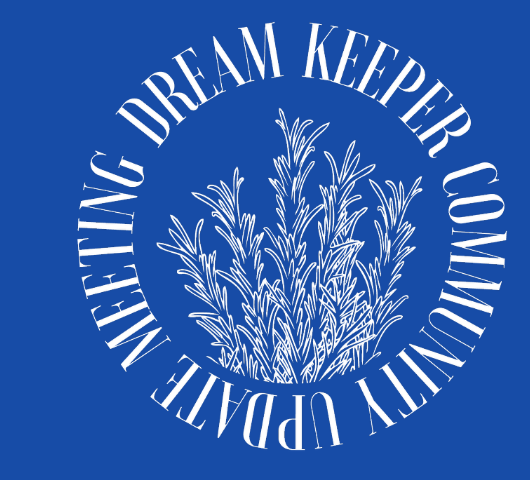 Brighter Futures
Equity Studies Task Force
Everybody Reads
Collaborative literacy engagement program to increase access to books and amount of time youth spend reading.
Part of the Dream Keeper Initiative focused on supporting families with school aged children.
Created by a resolution from the Board of Education, focused on community infomed equity studies program
Equity Studies Task Force “SFUSD Official member” list and record of who we emailed:
January 29, 2020  In person at Everett, Link to definitions exercise (parents/students/cbo/educators)b (58 participants at Everett)
March 4, 2020  Equity studies Shifts in curriculum doc (25 participants at the AAACC)
April 29, 2020 – focused on feedback: immediate basic needs of families and laptop/packet distribution, ELL learners, IEP (176 Participants)
May 27, 2020– focused on feedback: immediate basic needs of families and laptop/packet distribution, ELL learners, IEP  Notes from the meeting: divided into topics from Parents/Caregivers, Equity, Recovery, Partnerships, Student support, Learning Support,  (66 Participants)
 
Impacted by COVID-19 
 
May 24, 2021 Agenda 
June 28, 2021 Agenda/notes/script  
July 26, 2021 Agenda –  
August 30, 2021 Notes.  Official attendance 6/28, 7/26, 8/30 (couldn’t make quorum but shows the PAC participation) 
Meeting notes
September 27, 2021 (42 participants)  Zach Manuel presented his Google forms.  Meeting notes
October 25, 2021 (53 participants) Agenda – Jasmine Dawson SF Rise Presentation
Add SFHRC hands out 
February 28, 2022 (28 participants)
Equity Studies Task Force
Everybody Reads
Strategies and Principles to Foster Literacy Engagement  Partnerships
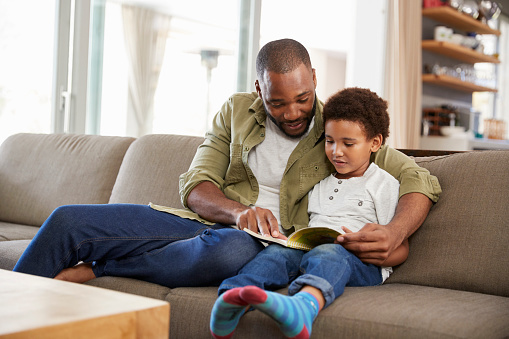 01
02
Engagement
Intentional
DISCUSSION AREAS
What is a collaborative literacy engagement partnership?
Who are you serving?
Who are the partners?
03
04
Participation
Activities
Why should I or do?
What do you do?
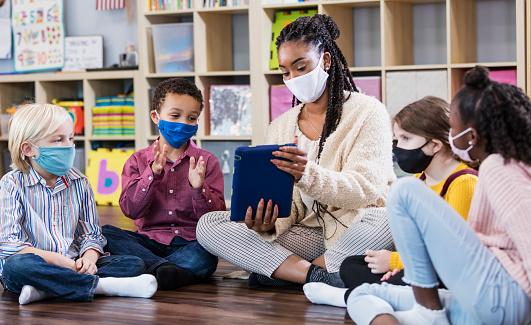 Literacy Engagement
What is a collaborative literacy engagement partnership?
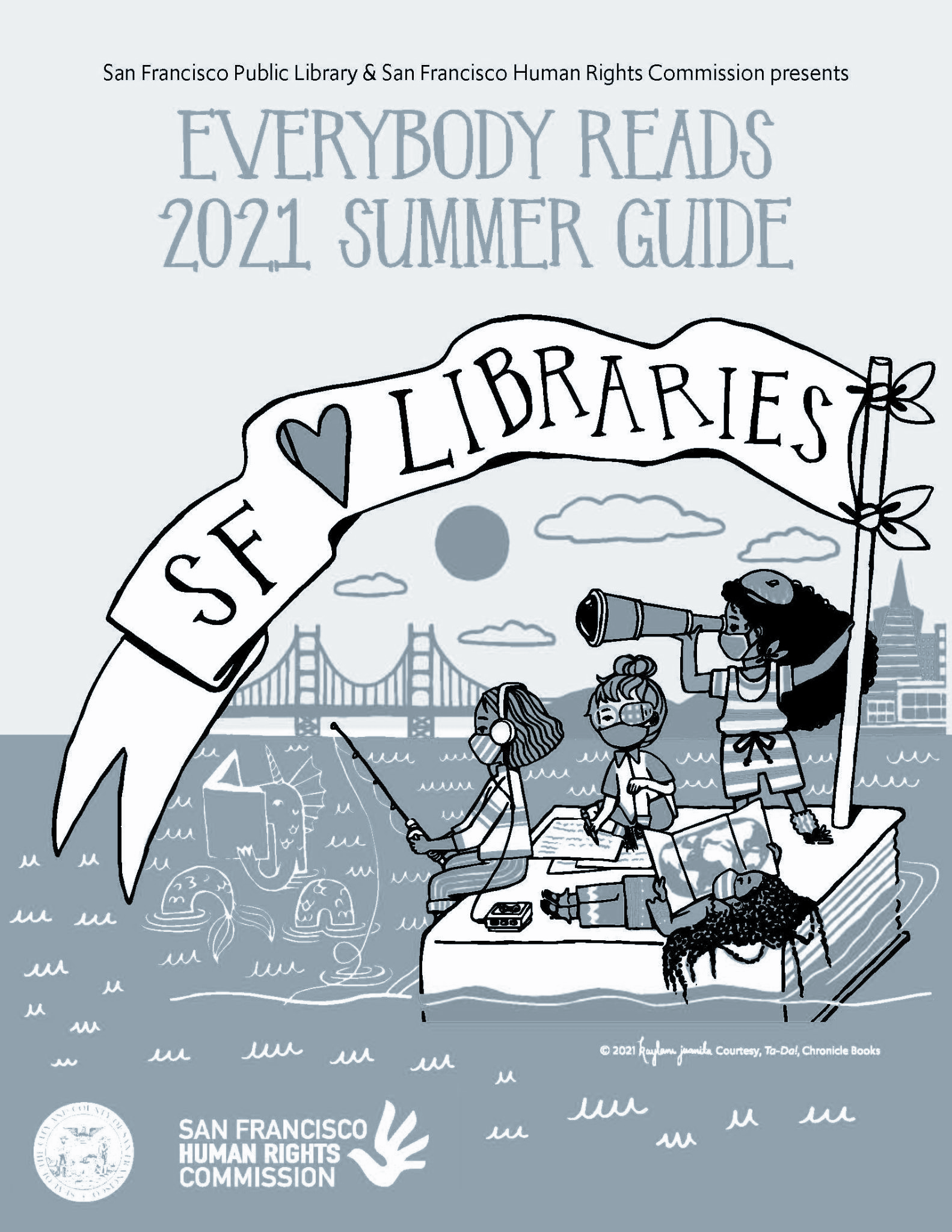 Methodology
Mixed Methods
Surveys, observations, document analysis
Data collected since 2015
Events/Activities
Launched in 2015 
Goal enroll 10 service providers

Over 100 participants in workshops
Goal to enroll 25 families. 
Enrolled 60 
 40 completed
Who are you serving? Why are you serving them? This will inform partnerships and strategies for engagement.
INTENTIONAL
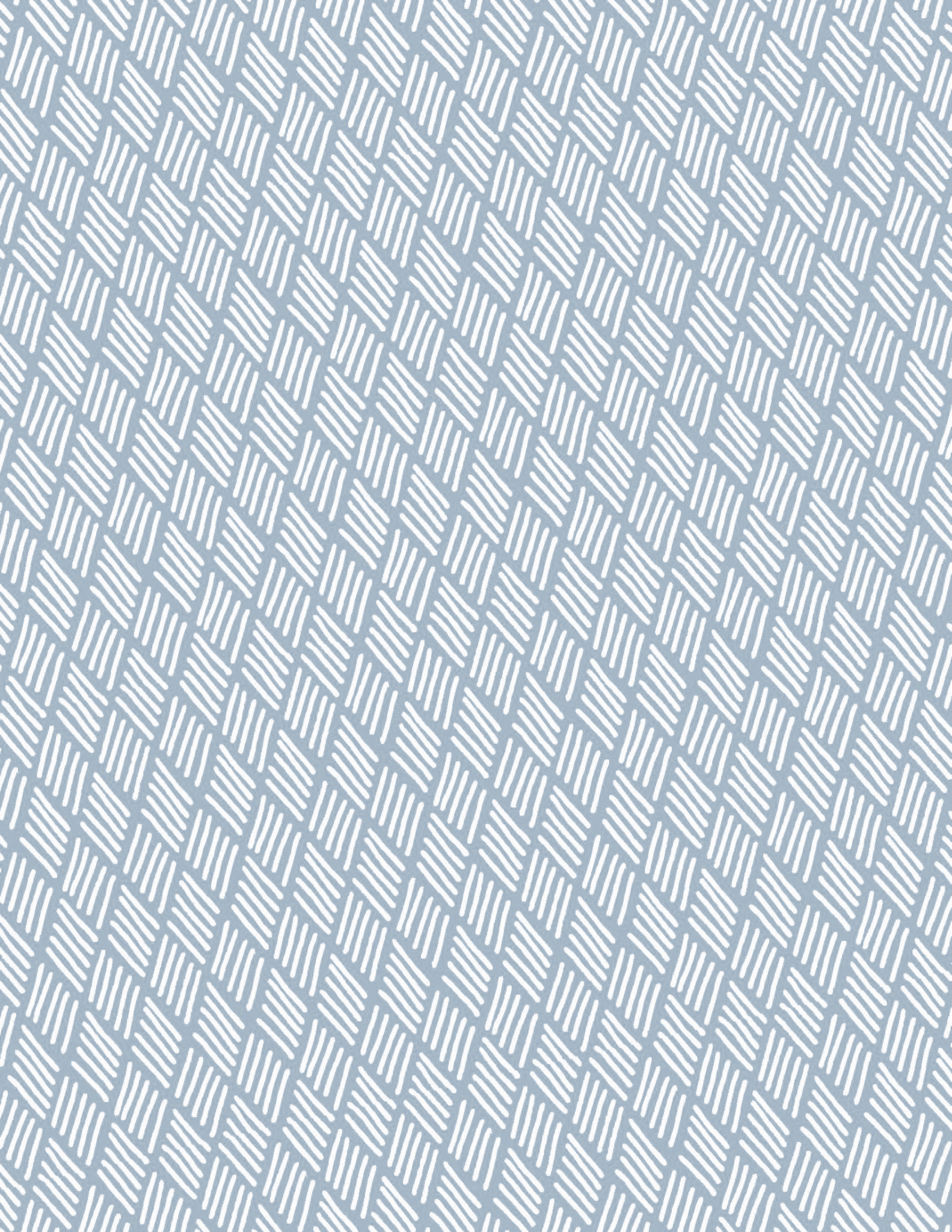 Defining the Who and the why
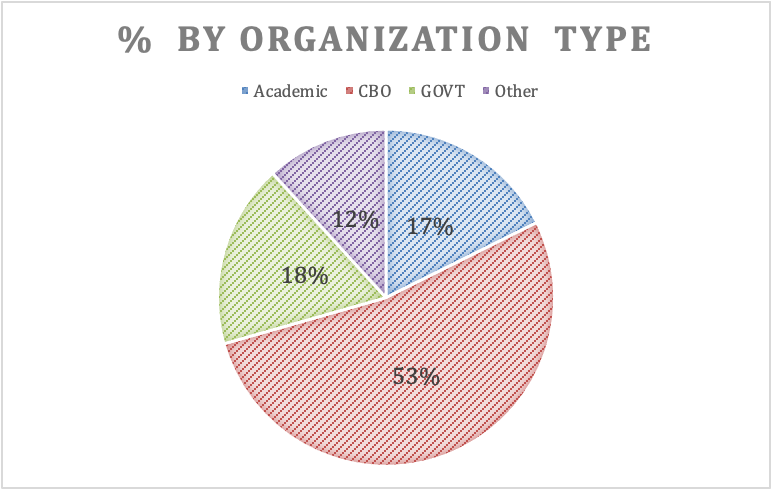 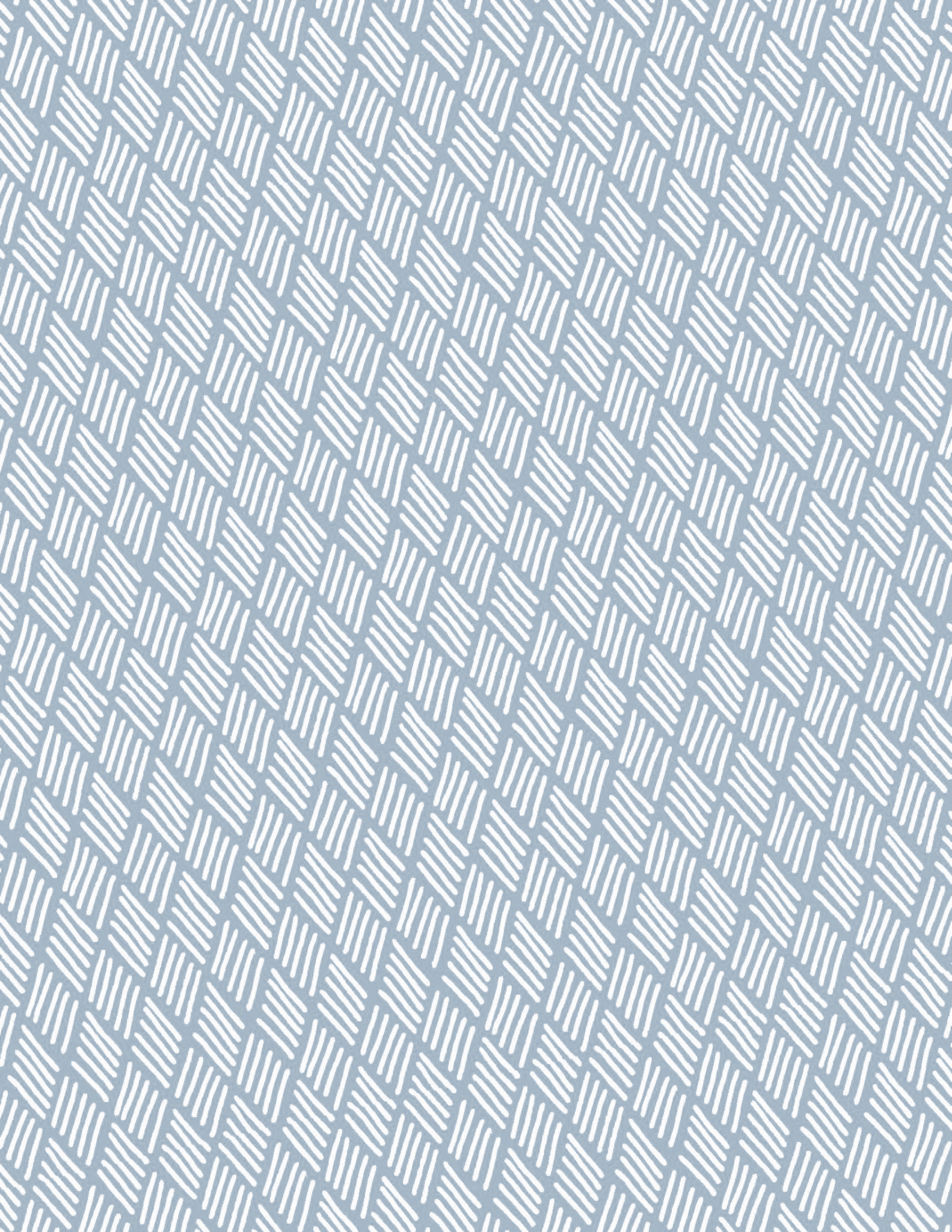 Defining the Who and the why
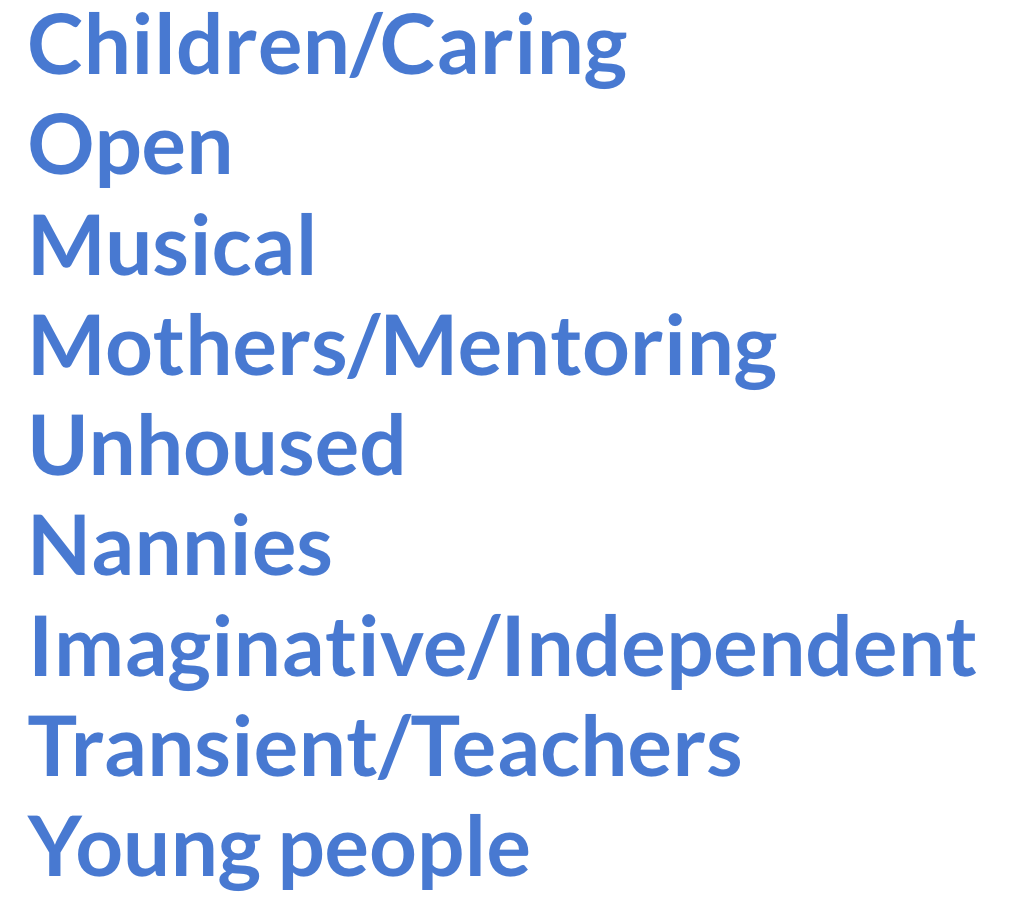 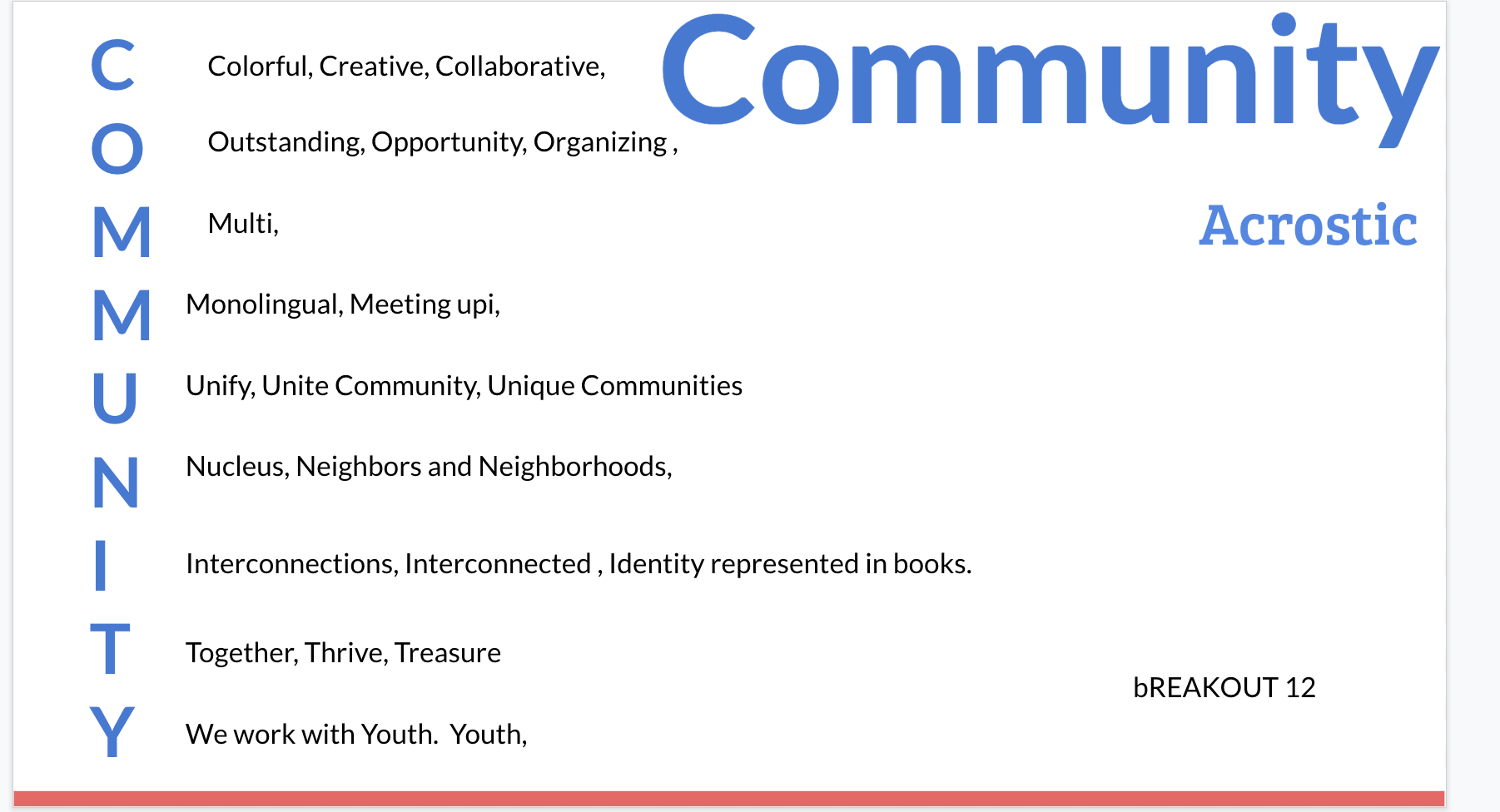 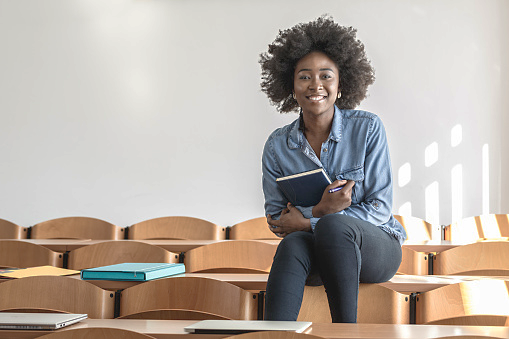 CONNECTING TO RESOURCES
Access to books, workshops, supplies
OPPORTUNITIES FOR SUCCESS
Familiar text that youth can read efficiently
ACTIVITIES
CULTURALLY RICH
Books  & activities that spark interest with diverse representation
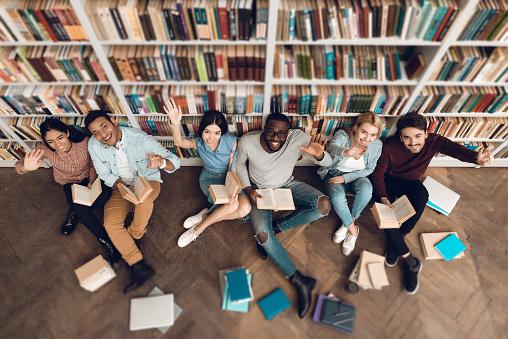 54%
RESOURCES
36%
Access to resources and workshops
COMMUNITY
31%
Help address inequity  and opportunity gaps
READING
Believe reading is important and want to help motivate reading
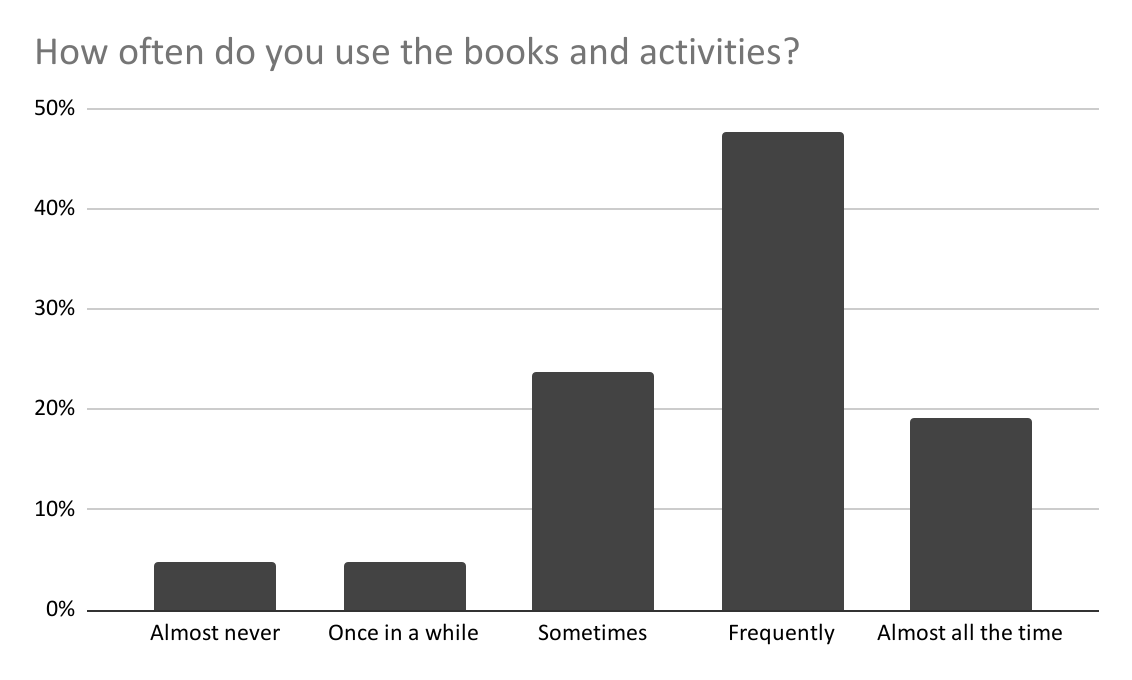 PARTNERS VALUE
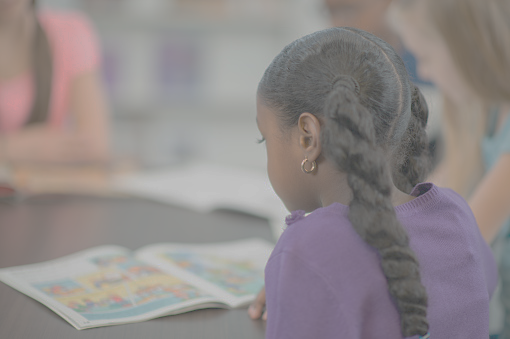 COLLABORATING FOR JUSTICE & EQUITY
COLLECTIVE IMPACT
The collaboration of a group to solve a specific condition applying a structured process
Proposes to move beyond Collective Impact. Centers equity and justice. Works with diverse stakeholders in a shared leadership model
LITERATURE REVIEW
COLLABORATIVE PARTNERSHIPS
LITERACY ENGAGEMENT
Is the partnership truly collaborative? Across planning, delivery and evaluation?
Behaviors, strategies, activities and processes that support literacy
Learning best practices	shared information	gaining insight into the stories
Learning how to facilitate classes
BENEFITS OF PARTICIPATION
Receiving suggestions on questions to ask to help students comprehension 
Bring stories alive.  Receiving books and other materials
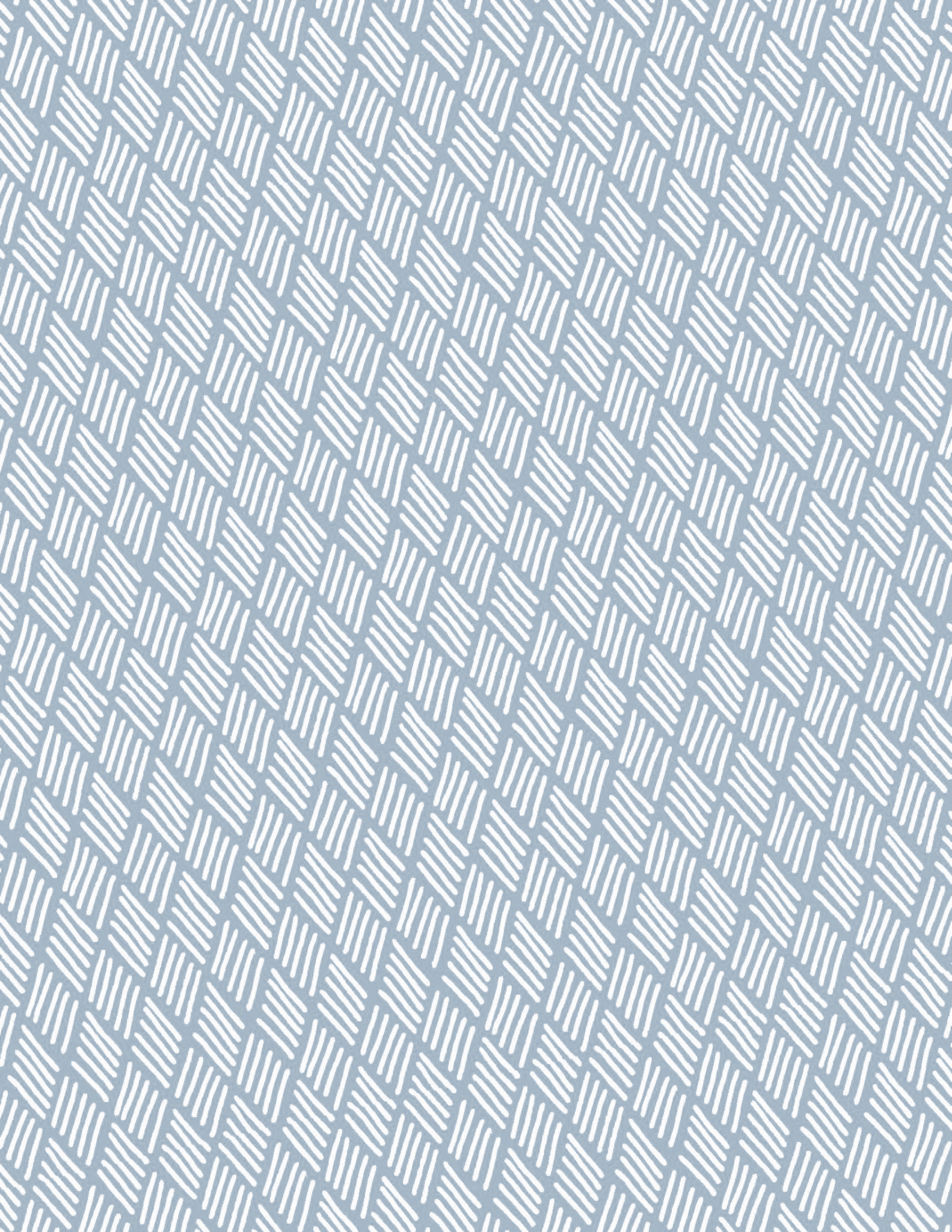 Readers
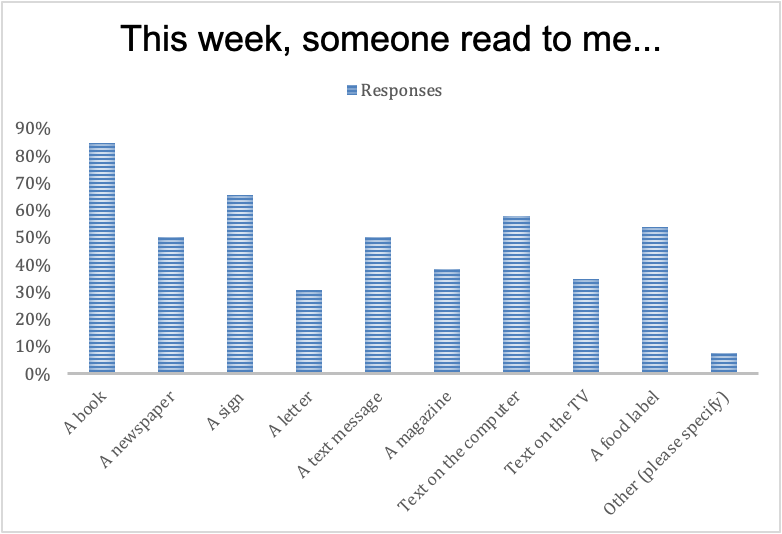 Once you learn to read, you will forever be free — Frederick Douglas
Serves as another tool for educating our young people and a chance to promote throughout the city